Разработка и внедрение цифровых сервисов гериатрической службы в деятельность БУЗОО «Городская больница №7»
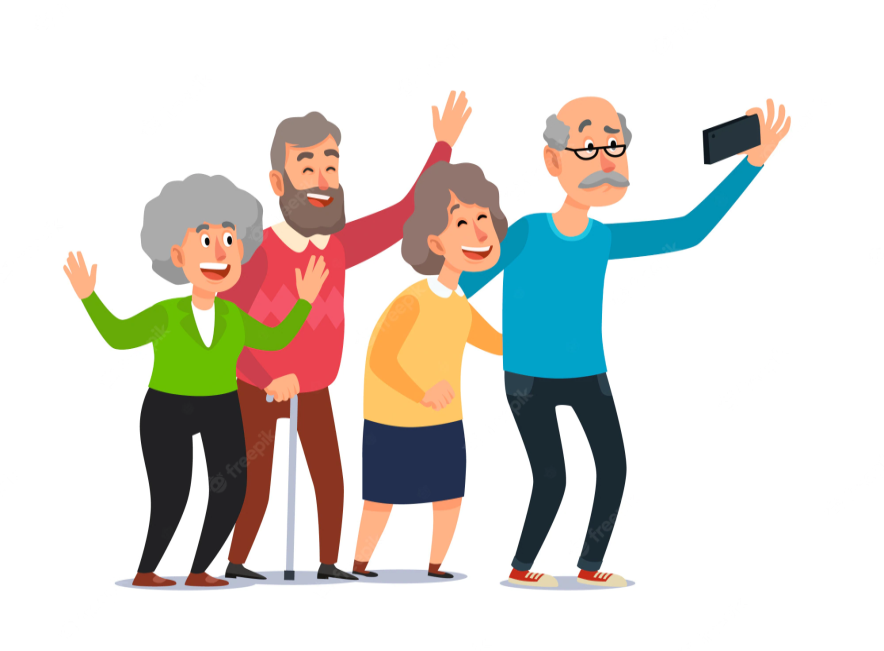 Ахрамович А.П.
заместитель главного врача 
по медицинской части
Демографический фактор
34 миллиона людей старше 60 лет;
почти семь миллионов пенсионеров, которым уже исполнилось 80 лет;
более 700 тысяч человек — старше 90
Сферы влияния
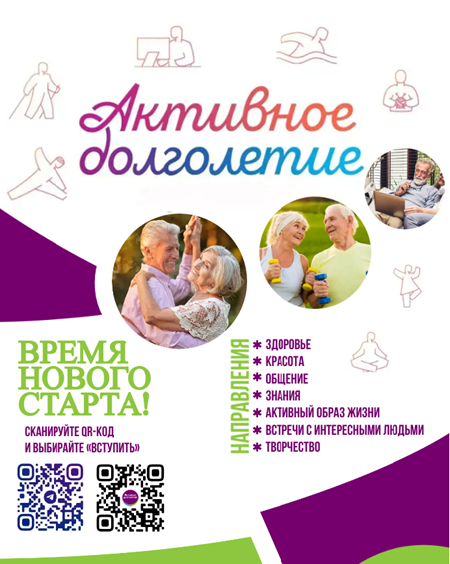 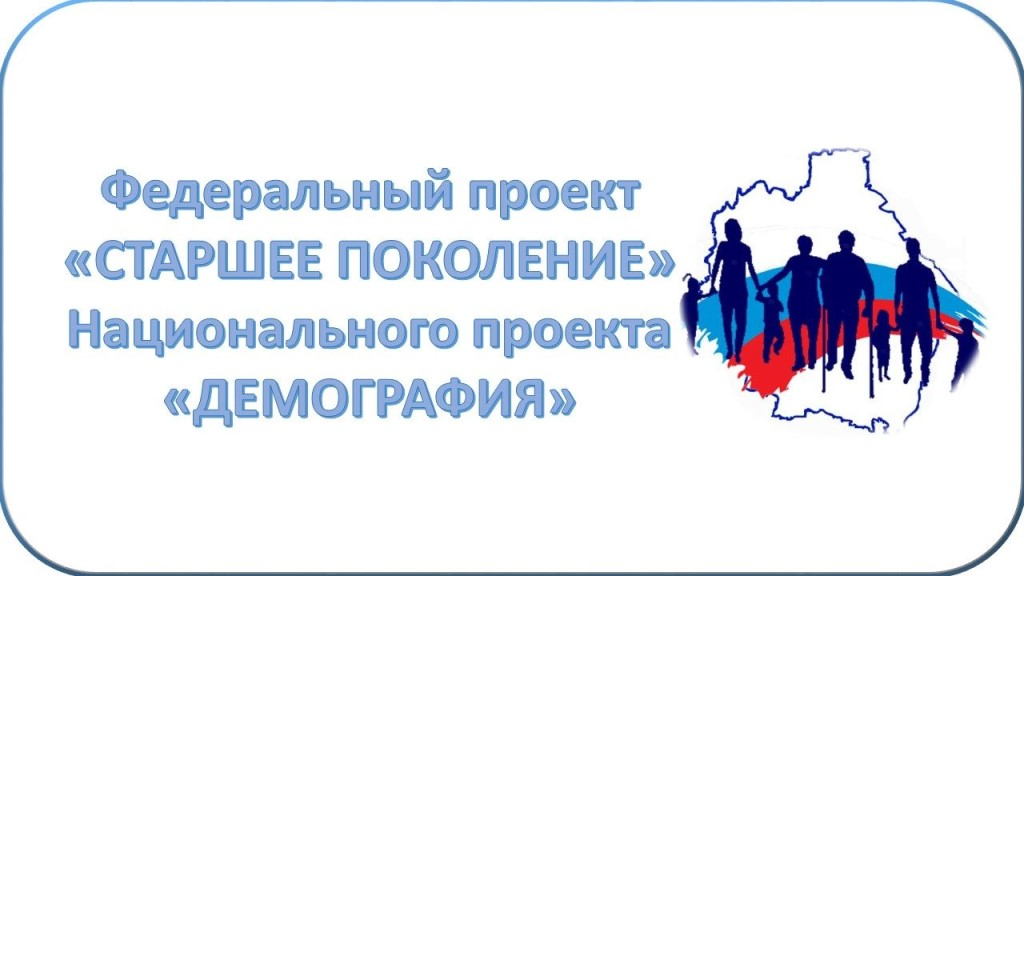 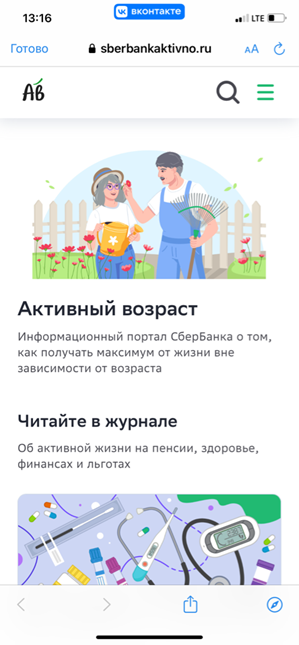 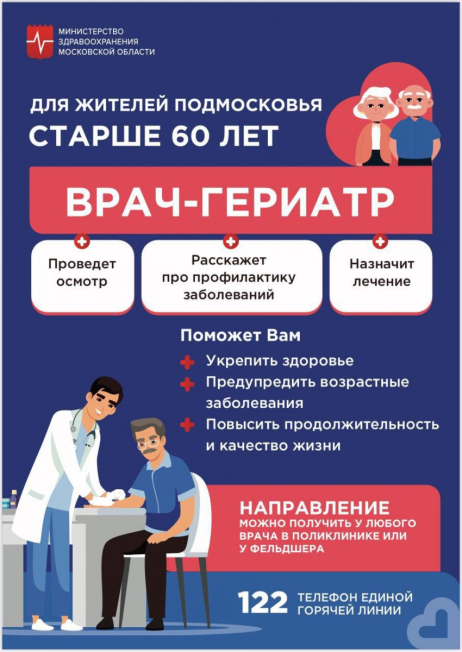 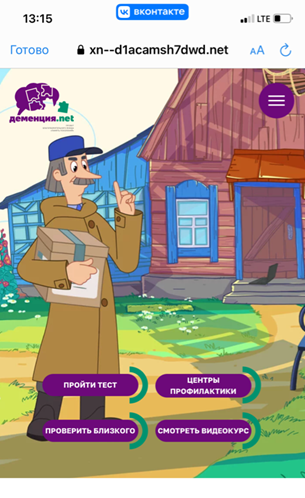 Государство
Проблемы / Возможности
нет комплексной системы медико-социального сопровождения людей пожилого возраста

низкая информированность населения о возможностях гериатрической службы.

низкий уровень доверия к цифровым медицинским сервисам в целевых группах пациентов и родственников
+ СИЛЬНЫЕ СТОРОНЫ
И возможности только для меня
внедрение алгоритмов комплексной гериатрической оценки для разной ЦА
внедрение цифровых каналов обратной связи на всех этапах цикла оказания медицинских и социальных услуг
онлайн и аудиторные мероприятия гериатрической направленности
виртуальное межведомственное взаимодействие
привлечение новых пациентов
внедрение дистанционного мониторирования и телемедицинских технологий
гранты с НКО по цифровой грамотности
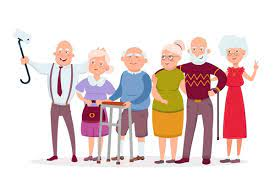 Цель проекта
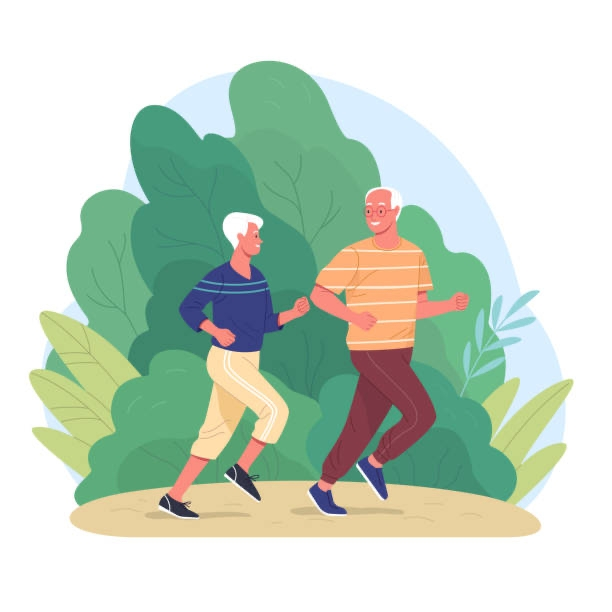 Создать и внедрить цифровые сервисы гериатрической службы в БУЗОО «Городская больница №7» к 1.07.2024
Улучшение качества жизни и социальной активности пожилых людей с использованием инструментов адаптивного гериатрического сопровождения
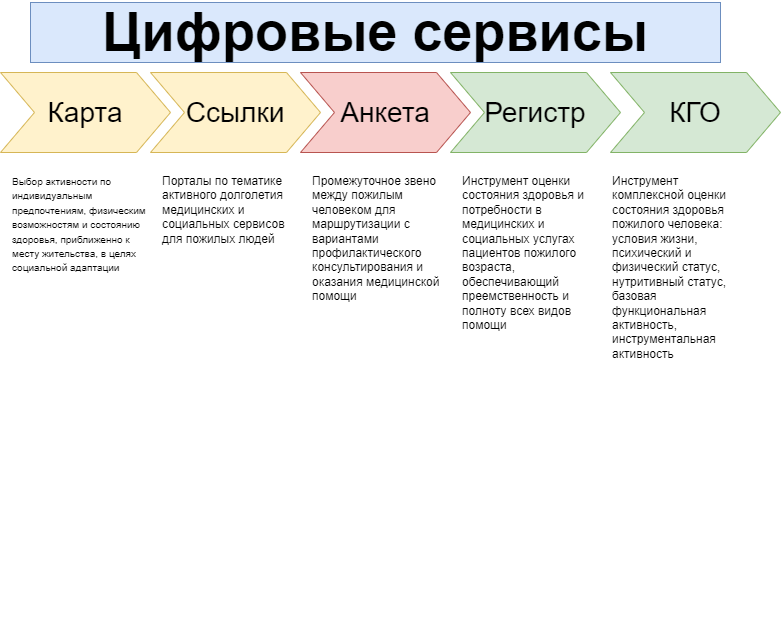 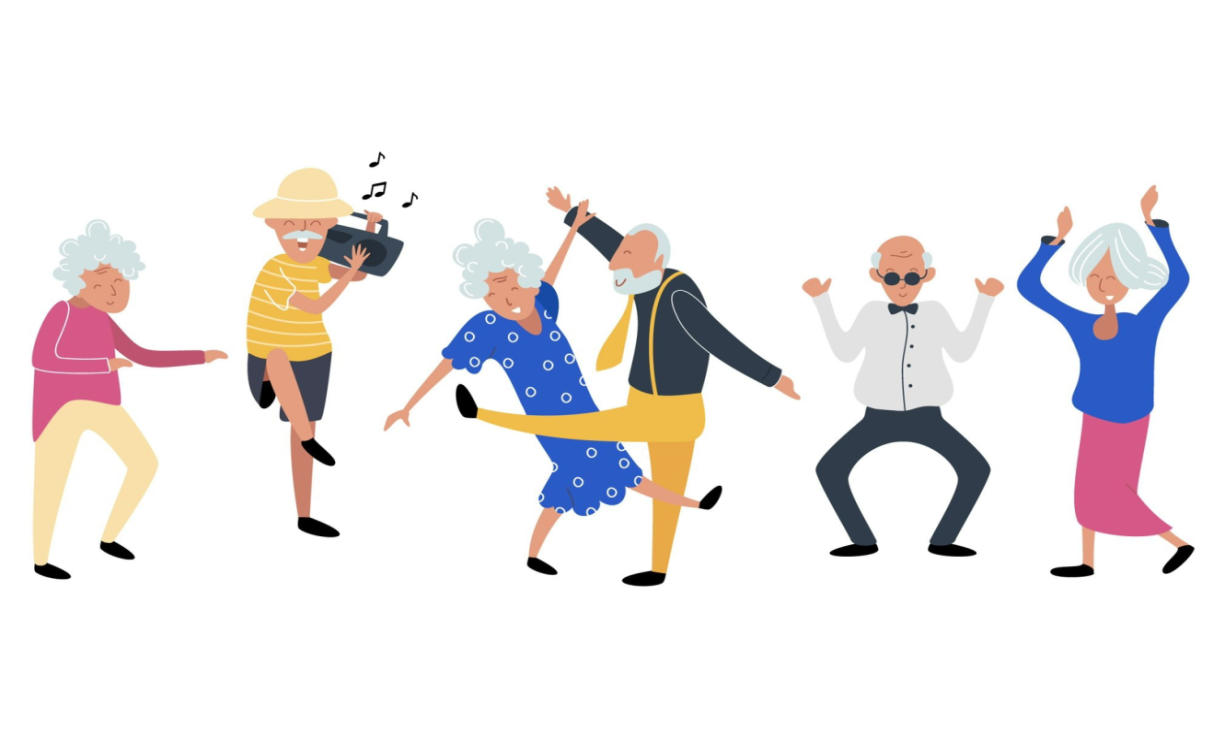 Вехи и СДР
Блоки и стрелки со сроками
Работа с рисками
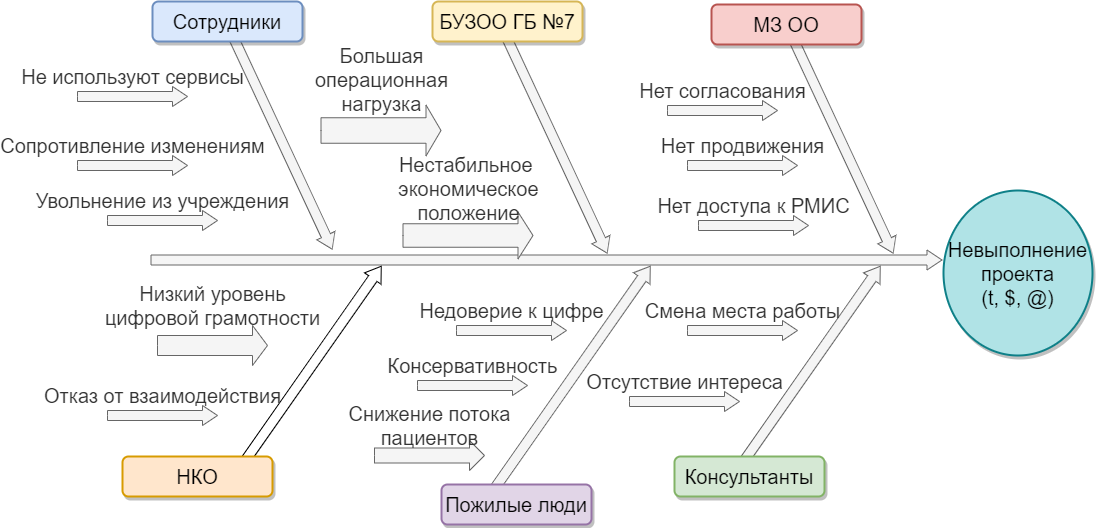 Результаты
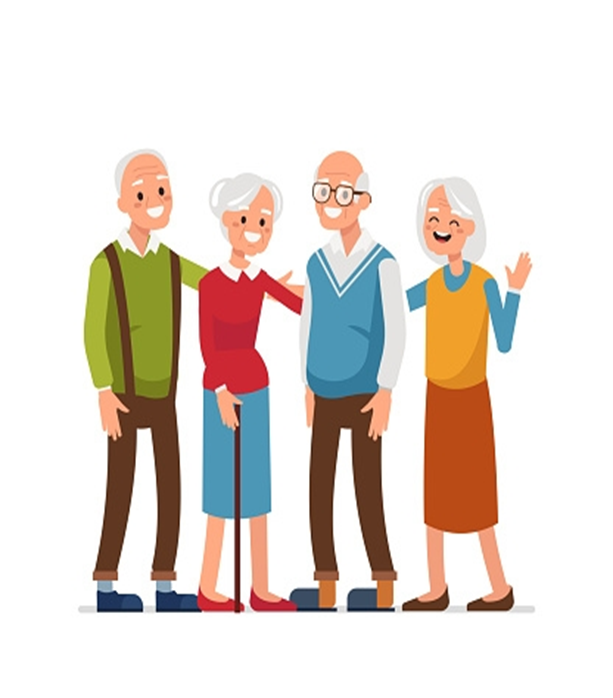 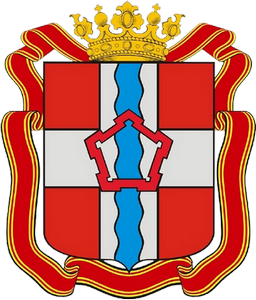 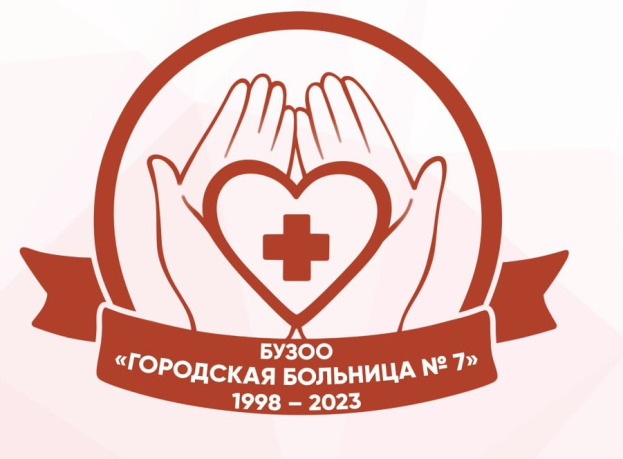 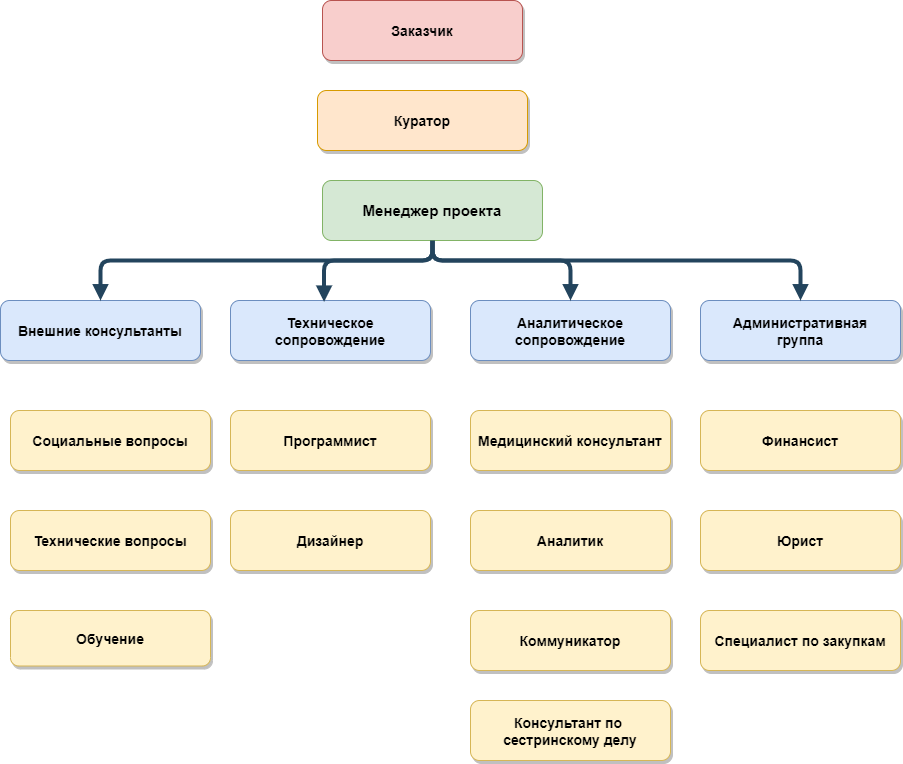 Финансы
Наименование статей расходов	           Сумма
расходы на оплату труда	                883 460,00 
страховые платежи (30%)	                265 038,00 
оборудование	                                    535 000,00  
прочие расходы	                          300 000,00 
Итого	                                            1 983 498,00
Эффекты проекта (отцифровать)
Социальные
Экономия бюджетных средств
Повышение удовлетворенности качеством услуг
Уменьшение количества обращений в ПОС
Рациональное планирование ресурсов медицинской и социальной службы
Повышение лояльности к гериатрической службе
Увеличение доли трудоспособных пенсионеров
Уменьшение общего количества обращений к врачу по заболеваемости
Снижение количества визитов к врачу на 1 пожилого пациента за год
Уменьшение времени работы с документами на приеме
Увеличение удельного веса использования дистанционных сервисов записи на прием
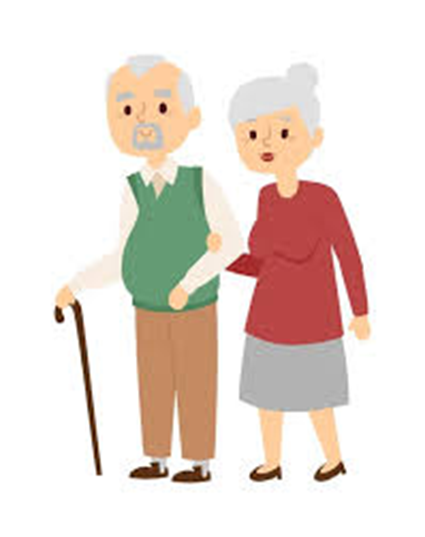 Спасибо за внимание